32. What is the grade of this bolt?
33. What is the grade of this bolt?
34. What is the grade of this bolt?
Bonus: What is this?
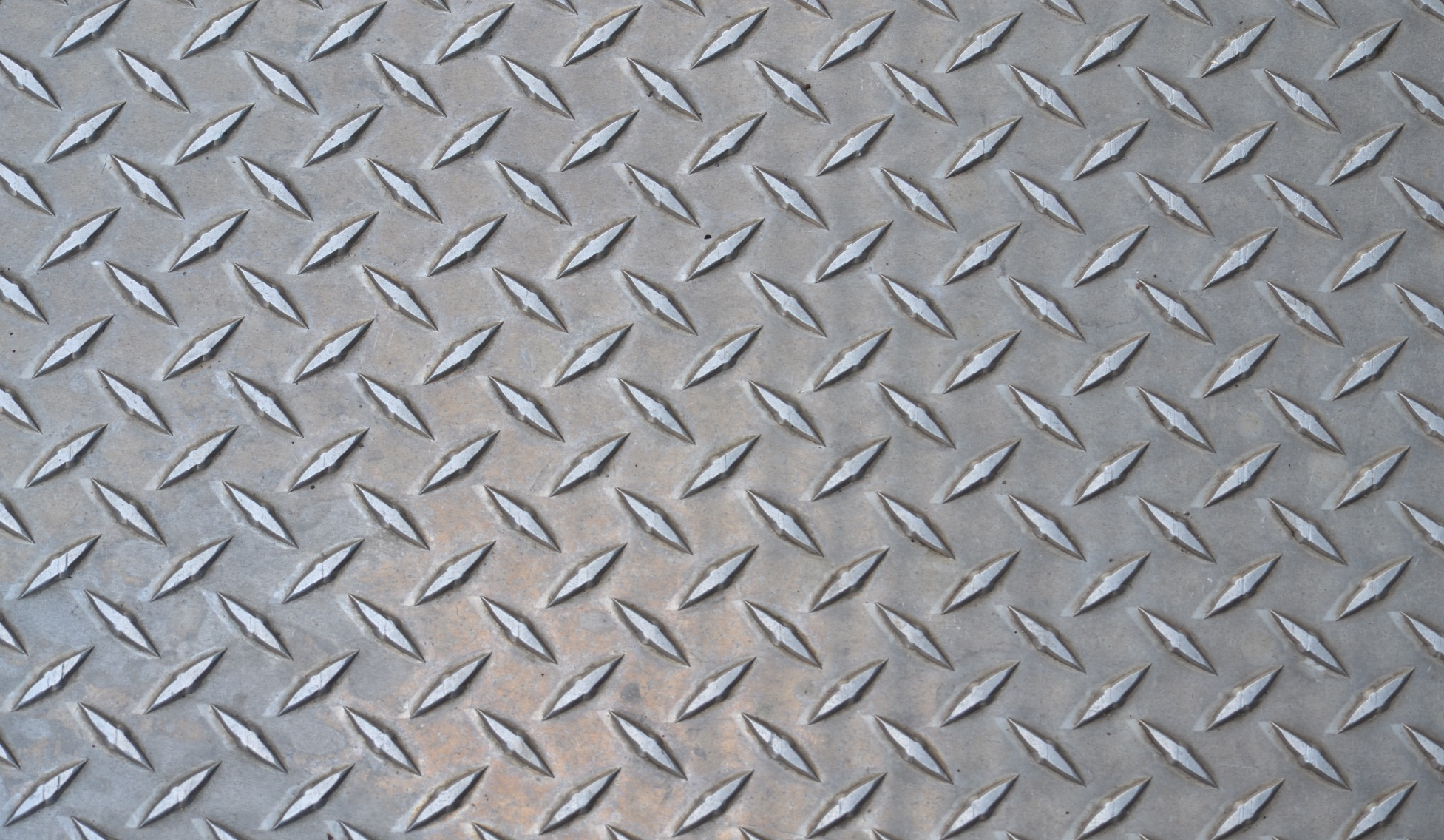